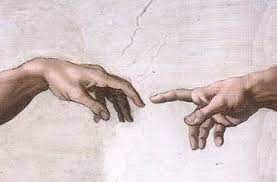 Cor, ad cor, loquitor – 
Heart speaking to Heart

Models of partnership working for educational institutions
[Speaker Notes: John Henry Newman made cardinal by Leo XIII in 1877 – phrase of St Francis de Sales]
Partnerships – with whom?
University
Central Government (Education Ministry)
Industry
Local Government
Other  Schools
International
Who else???
Local Primary/High School
Partnerships – for what reason>
Offer courses your institution cannot offer
Secure economies of scale
Work Experience for your students
Professional development of your staff
Develop status and profile in the region
What else???
Other High Schools
Improve teaching and outcomes
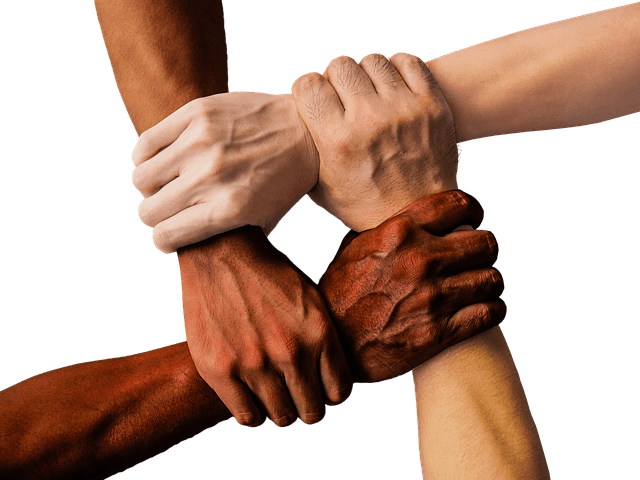 In your institution, what external partnerships do you have?

How are all members of your institution made aware of this, if at all?
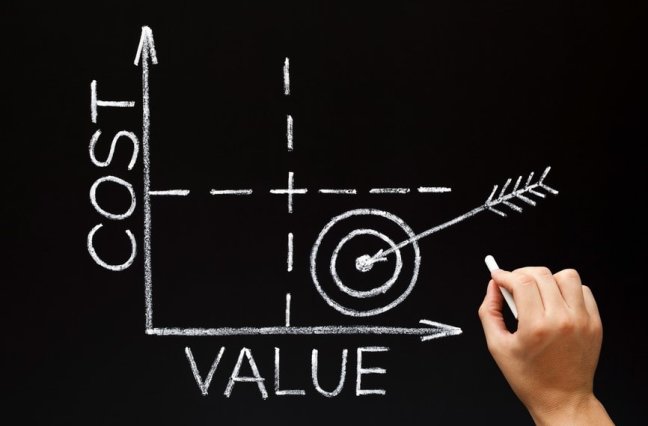 What value do those external partnerships bring your institutions?

How are all members of your institution made aware of this, if at all?
Why collaborate?
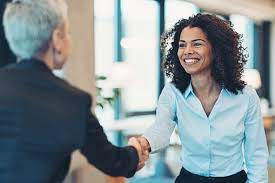 The potential for school-to-school partnership and support to act as a vehicle for educational improvement is well discussed in UK educational  literature (Chapman & Fullan, 2007; Muijs et al., 2010; Muijs et al., 2011). Though it remains controversial (Male, 2022), Greany, T. & Higham, R. (2018) Here are some examples
CORE ADVANTAGES                    EXTERNAL ADVANTAGES
Contexts for collaboration
No choice (coercive?)


No choice – policy


Choice – for improvement

Choice – variety of advantages

Choice – develop as a leading school
A constructivist approach
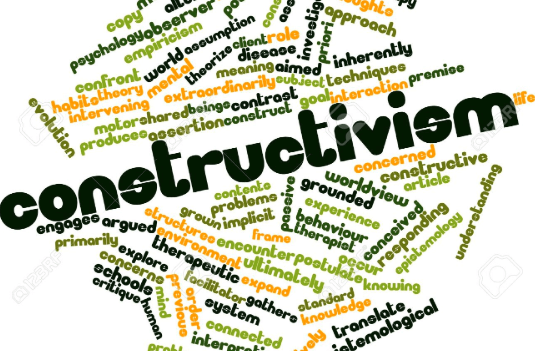 Constructivist theory suggests that organisations are sense-making systems with their own distinct perceptions of reality and as a result are at risk of becoming myopic. This can be helped through inter-organisational networking or collaboration with external partners to facilitate a broader world view. 
According to Muijs et al. (2010), organisations such as schools that exist in complex and uncertain environments, particularly those in challenging circumstances, are more susceptible to myopia and, therefore, from a constructivist perspective have the most to gain from collaboration.
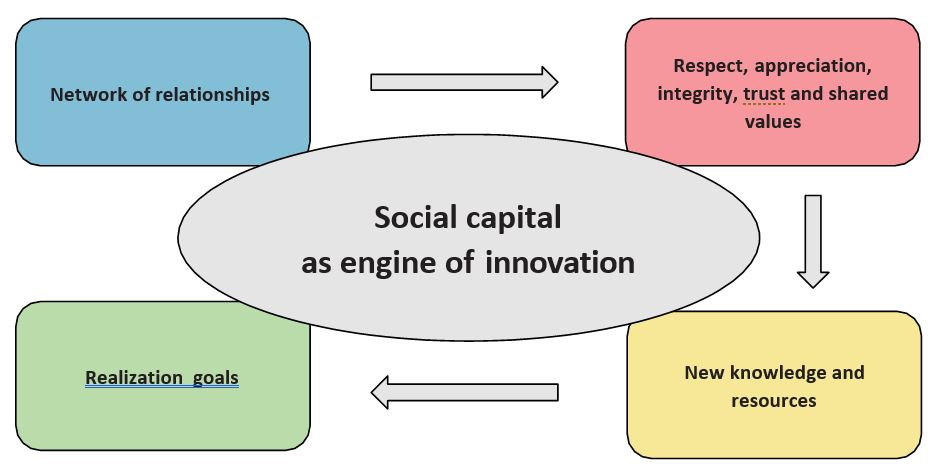 Social capital theory offers a more functional perspective in emphasising how organisational collaboration can provide a vehicle to utilise and share the resources held by actors within and across a network and thus increase information flows. Collaboration is a potentially constructive endeavour for all stakeholders as each brings their own contributions to plugging these gaps in knowledge. As a consequence, the network becomes greater than the sum of its parts. 
In his thinking around school-led systems, Hargreaves (2011) underscores the importance of social capital; key pillars of which he suggests are reciprocity and trust. He argues that deep partnerships between schools are those in which expertise and intelligence are shared freely, thus enhancing reciprocity and trust between members of the network.
Levels of ‘working together’ – the ‘escalator of collaborative endeavour’ (Chapman, 2019).
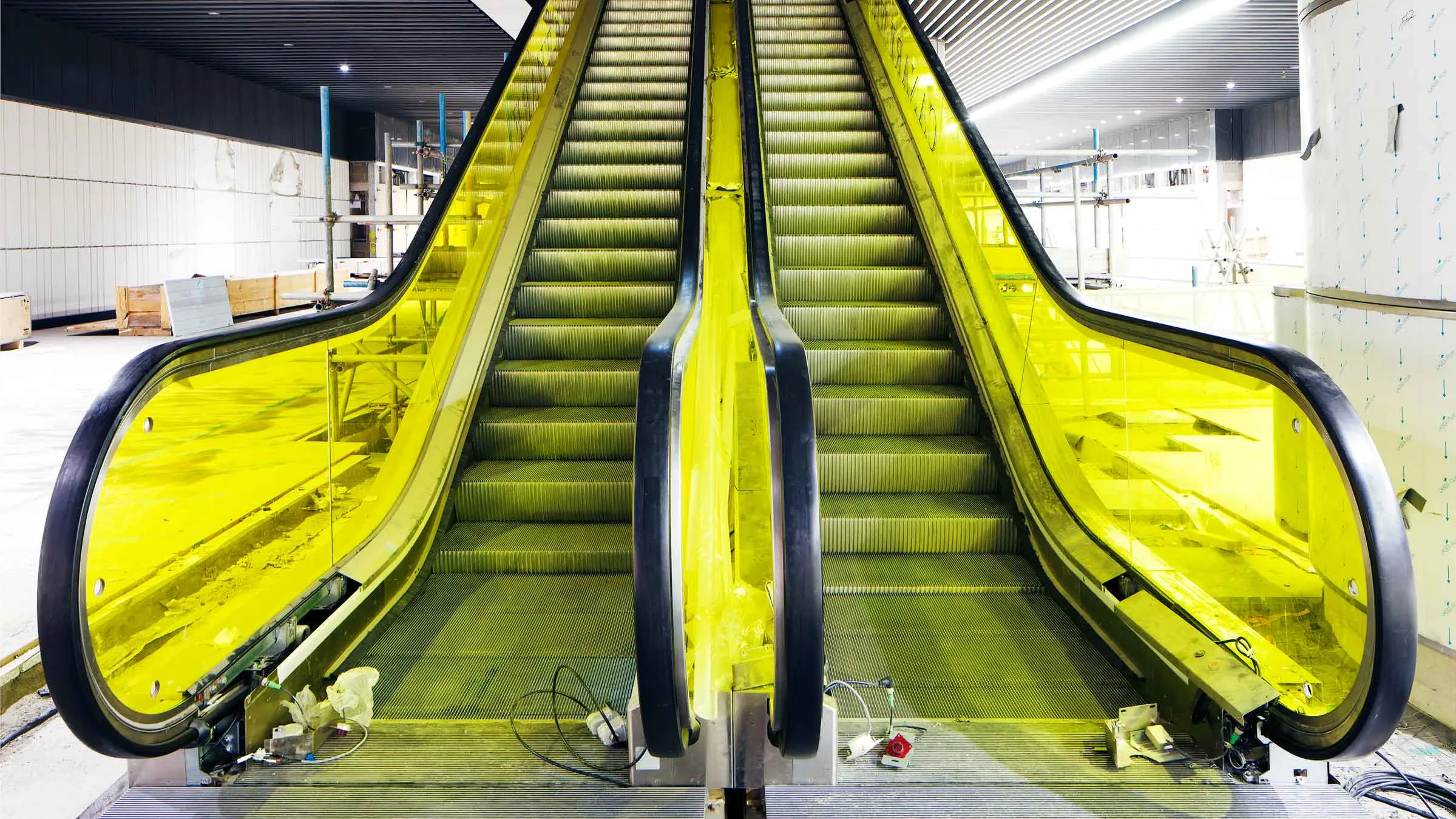 [Speaker Notes: The first level is association, which represents traditional hierarchical working interspersed with incidental meetings and with little sharing of knowledge. The second level is cooperation, characterised by short-term activity around specific issues with some knowledge exchange albeit fairly superficial and task-focused. The third level is collaboration, in which the joint activity becomes more sustainable with the emergence of common goals, shared values and the potential to develop new ways of working. The fourth level is collegiality in which longer-term commitments to the partnership emerge underpinned by strategic goals and objectives, common values and a focus on shared knowledge, resource and practice development for the betterment of all partners. Chapman also emphasises the importance of social capital, suggesting that partnership activity is susceptible to failure when this is low. He terms this the dark side of collaboration, in which cooperation is fabricated and contrived as stakeholders tussle for power, influence and status and traditional hierarchies remain. research into networked school leadership and governance identifies trust between headteachers as the bedrock of successful partnership activity (Chapman et al., 2010). Varga-Atkins et al. (2010) talk about the creation of trusting environments where individual views are respected, ideas can be tested and risks taken as crucial conditions for partnership activity between schools.]
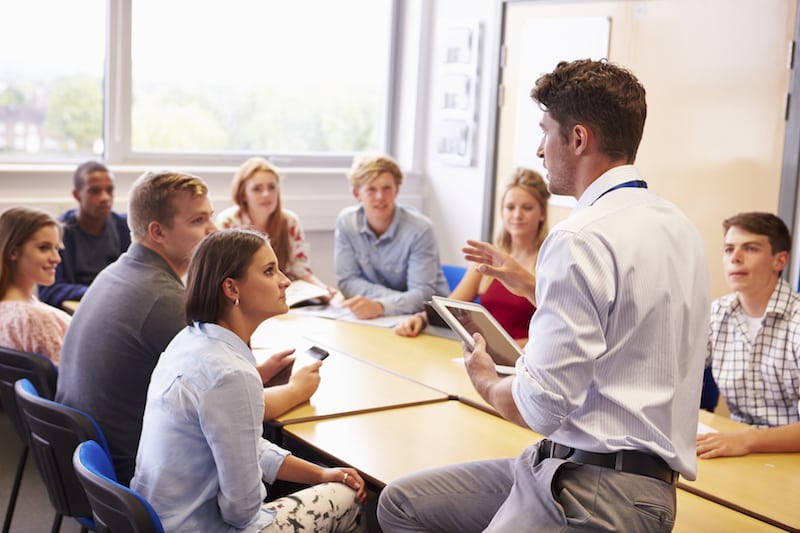 What can concern school leaders and stop them working together?
Fear of loss of autonomy
‘sharing our secrets’
Losing staff
Strong (inflexible?) school cultures
One school feeling ‘inferior’
Lack of co-ordination / support by dedicated ‘Partnership Team’
Funding
Does the ‘successful’ school end up being ‘responsible’ for the weaker school? (Ehren and Godfrey, 2017).
It has not been done before…
Three approaches
Academy schools are state-funded schools in England which are directly funded by the Department for Education and independent of local control. 
A multi-academy trust (MAT) is established to provide strategic collaboration across a number of schools
The MAT is accountable for the performance of each school, although each school has its own Governing Body with whatever powers the MAT gives them
Academies are established as companies limited by guarantee with a Board of Directors that acts as a Trust; 
The Academy Trust has exempt charity status, regulated by the Department for Education; 
The Board of Directors, or Trustees, will sit at the top with ultimate responsibility for the governance of the trust; 
One academy will be the MAT sponsor; 
Directors normally include the CEO; 
MATs will operate a central trust function, employing the CEO, Finance Director and incur other central costs which are shared across the trust.
Model 1:Multi- Academy Trusts
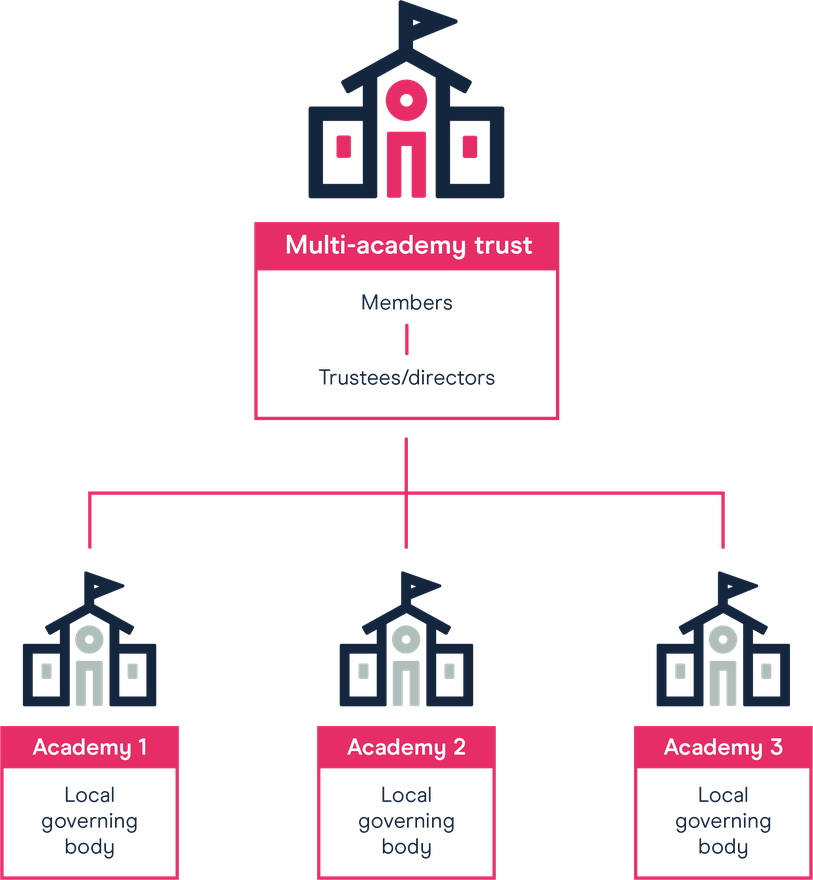 Click here for details
A real example of a Catholic MAT
So what kinds of things does the MAT do?
Provides strategic leadership – planning, monitoring, delivery
Is ultimately accountable
The Chief Executive Officer oversees the schools, is accountable to the Board
An Education Director focusses exclusively on improving teaching
The Chief Operating Officer (or CFO) ensures financial oversight of the schools
The Chair and Board members of the Trust are appointed by the Sponsor e.g. Catholic Diocese
Admin, legal, Human Resources, estate management, school improvement support, IT management….
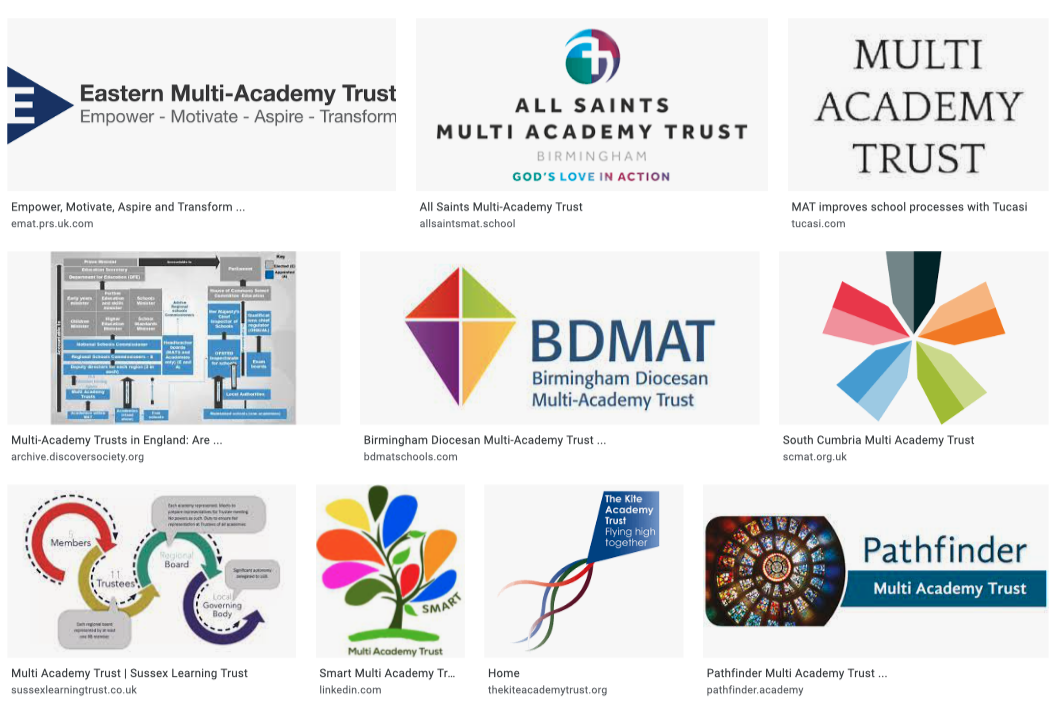 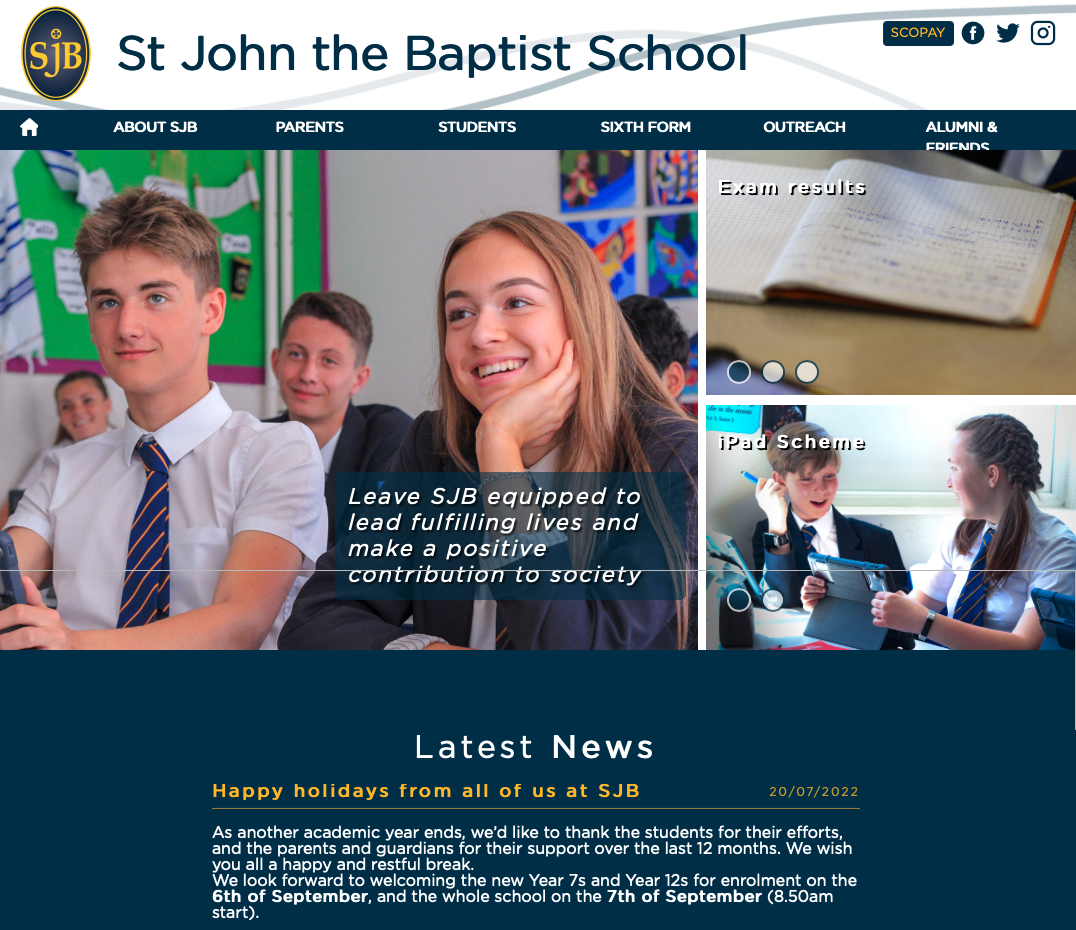 My own children’s school…
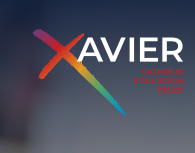 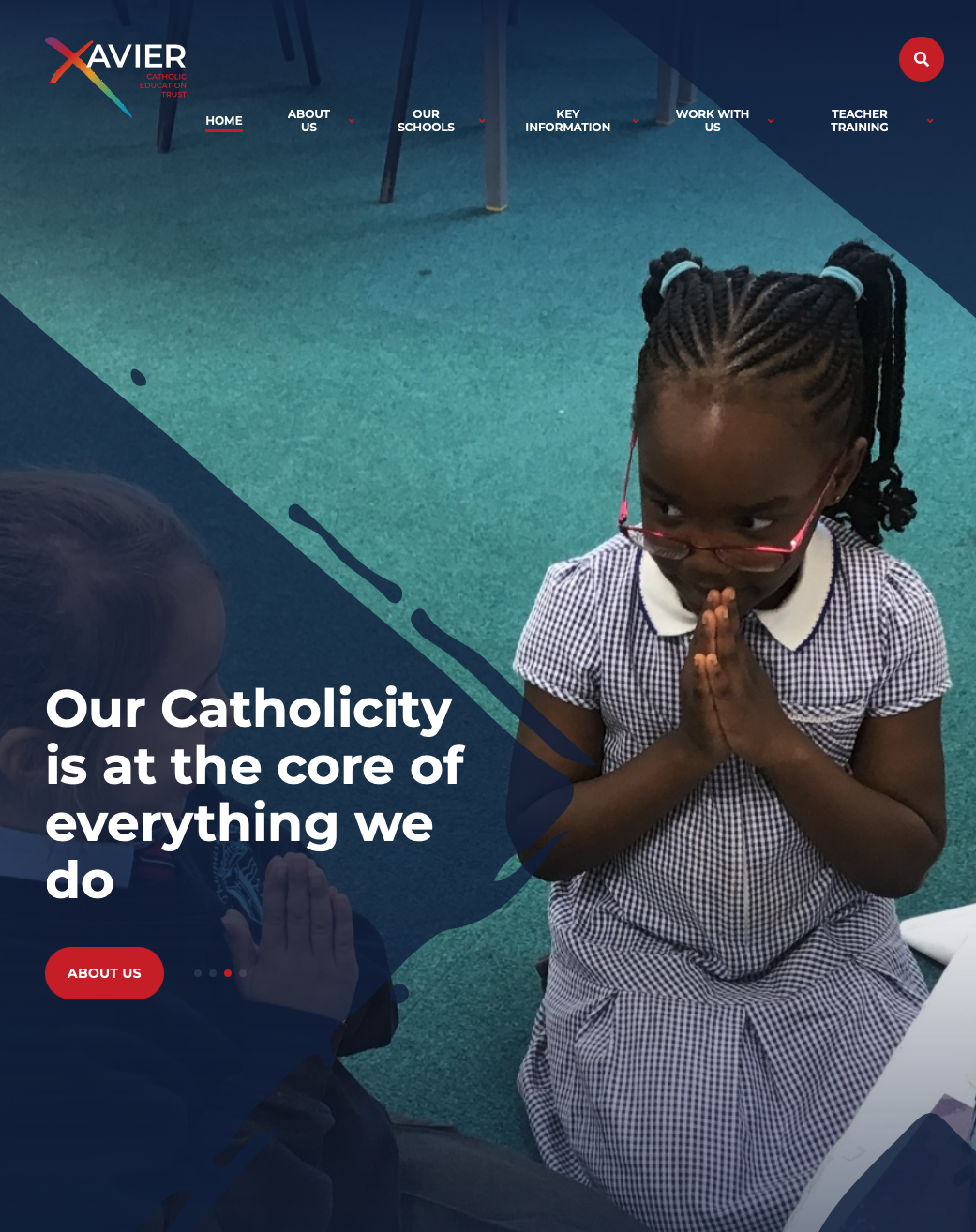 The Multi-Academy Trust to which it belongs
Model 2: Teaching School Hub Model
The Xavier Teaching Hub
[Speaker Notes: NPQH ForSchool leaders and head teachers
Course duration18 months
Average weekly study time1 to 2 hours
Study typeMix of self-study and group sessions
Assessment typeReflection based on case study (up to 2,500 words)]
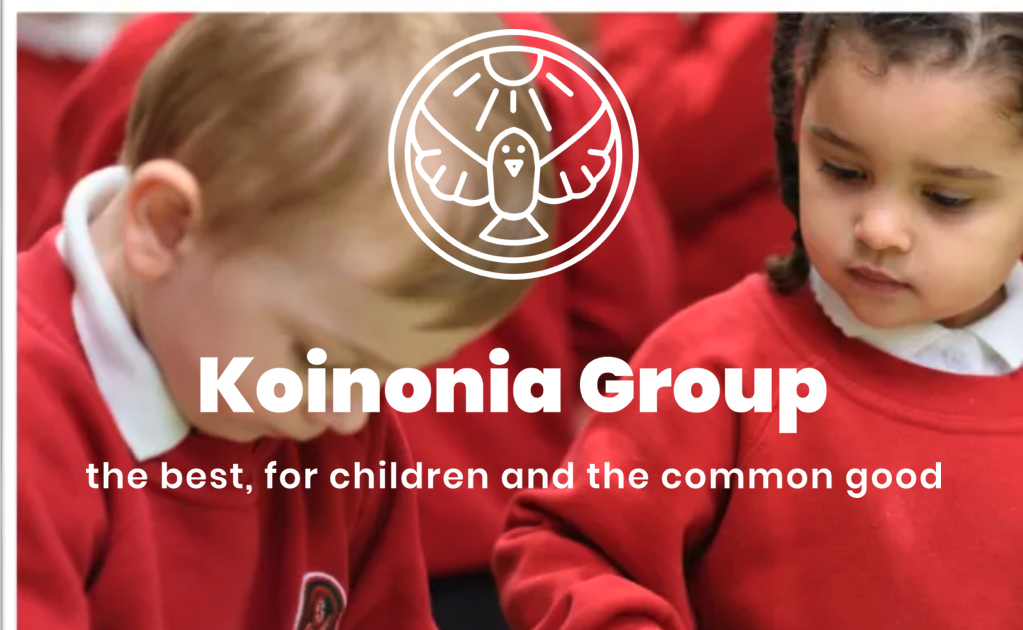 Model 3: Deep Informal/Fluid Collaboration
www.koinoniaschools.org
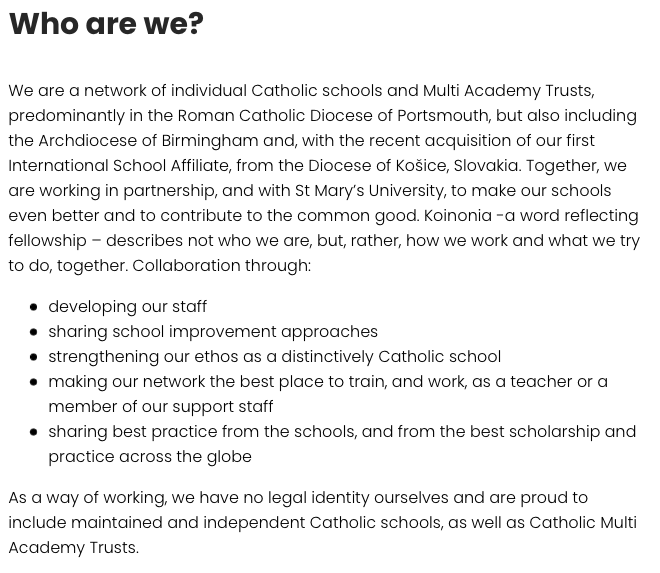 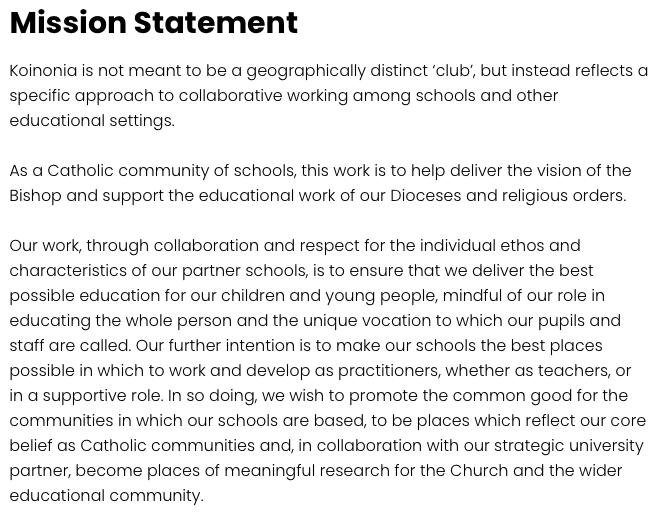 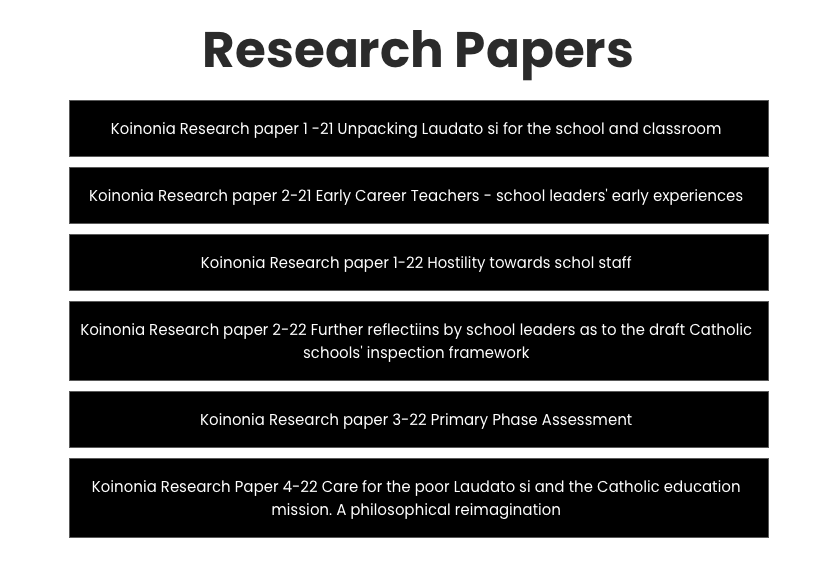 Strong link with university and industry
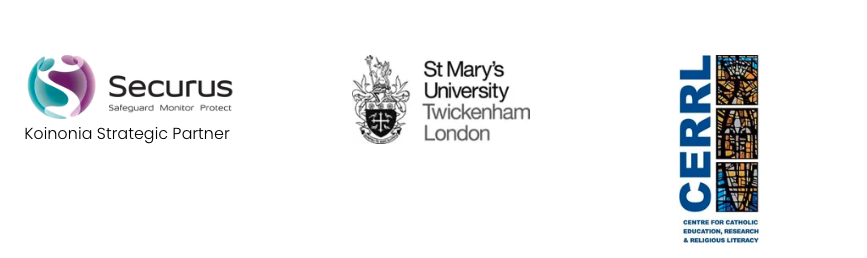 The Koinonia Story
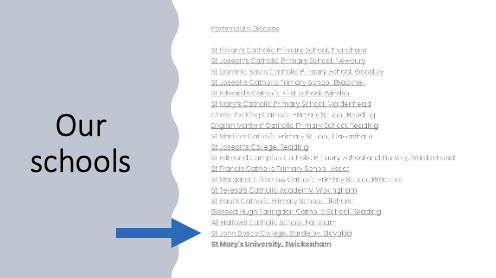 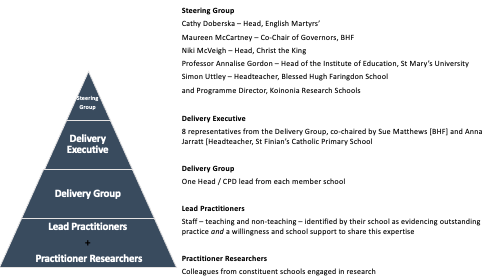 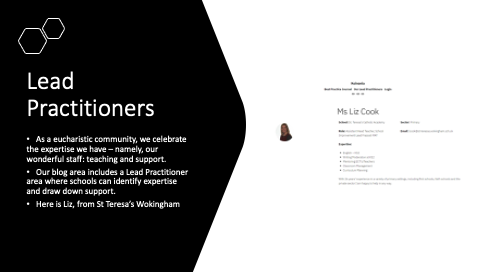 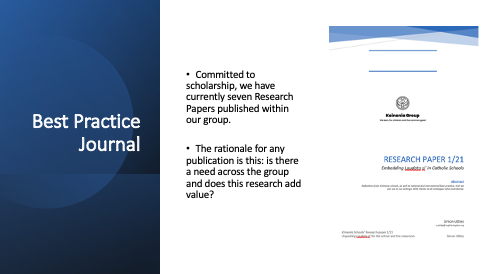 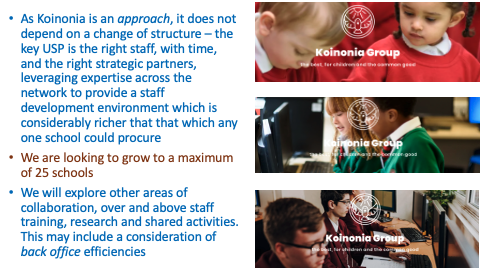 To conclude…
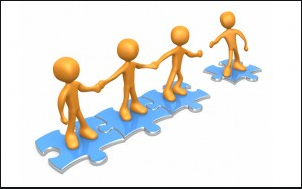 Partnership working can keep us honest about the state of our institutions
Partnership working can improve outcomes for our students, the quality of our teaching, the curriculum we offer and how we organise ourselves
Partnership working can develop a strong brand and improve status
Partnership working can keep us up to date with best practice
Done properly, it is not a sign of weakness, but of strength and confidence
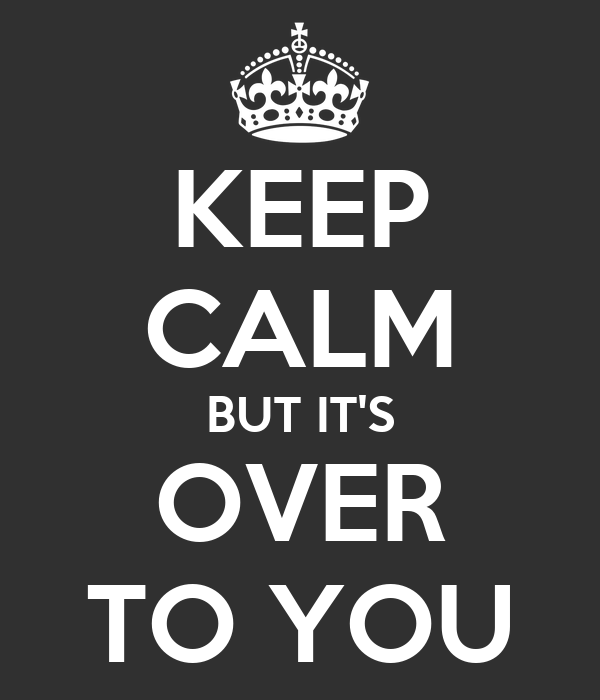 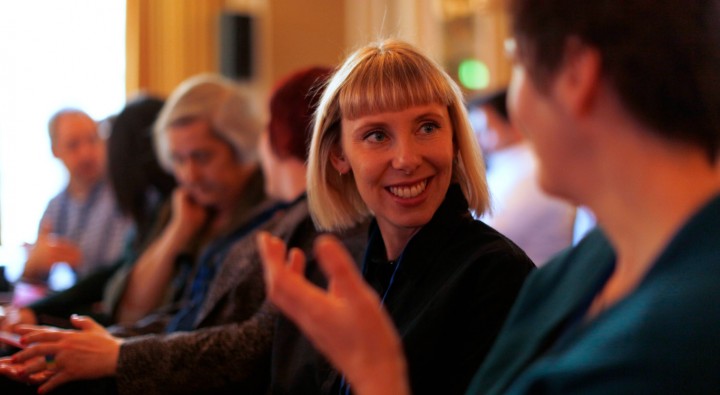 It requires…
A high level of trust
Professional integrity
Leadership – both strategic and operational
A medium-term plan as well as a short-term operational plan
Ongoing monitoring and quality assurance
Excellent communication so the benefits can be known by all
Thank you!